了解生活中的负数
WWW.PPT818.COM
情境导入
观察下图，你发现了什么？
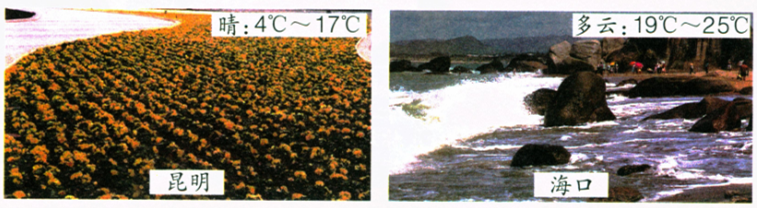 新知探究
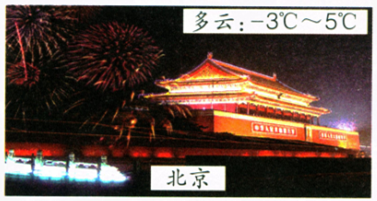 -3℃  ～  5℃
当地最低气温。
当地最高气温。
气温：是指空气的温度。
温度：表示冷热的程度，计量单位是摄
      氏度，用符号“℃”表示。
新知探究
比0℃低的温度叫零下温度。
比0℃高的温度叫零上温度。
低于0℃的，在数值前添上“-”。
如：-3℃表示比0℃低3℃，读作零下3度或负3度。
高于0℃的，在数字前加“+”，一般情况下省略不写。
如：17℃表示比0℃高17℃，读作零上17度或17度。
新知探究
这天最高气温、最低气温各指的是什么？
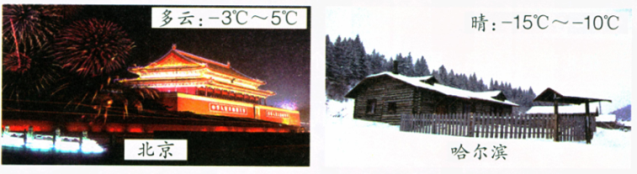 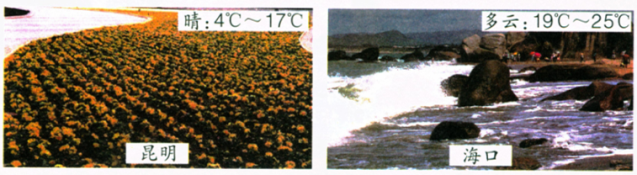 最高气温是指这天内温度的最高值；最低气温是指这天内温度的最低值。
新知探究
-15℃和-3摄氏度，哪个温度低，低多少度？
-15℃表示比0℃低15度；-3℃表示比0℃低3度，所以-15℃温度低。
低12℃。
新知探究
把北京、哈尔滨、昆明和海口四个城市的最低气温从低到高的顺序排一下。
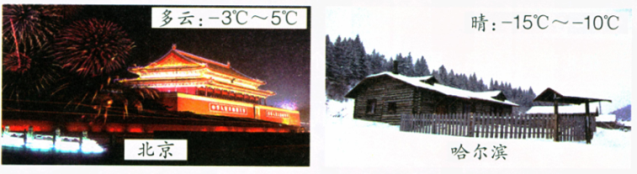 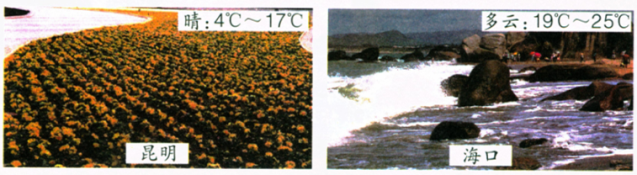 -15℃＜-3℃＜4℃＜19℃
巩固练习
1. 读出下面的温度。

27℃    -11℃    95℃    -24℃
27℃  读作：零上27度
-11℃  读作：零下11度
95℃  读作：零上95度
-24℃  读作：零下24度
巩固练习
2. 写出下面温度。

零上31度

零下45度

零下12度
写作：31℃
写作：-45℃
写作：-12℃
课堂小结
通过这节课说一说你收获了什么？